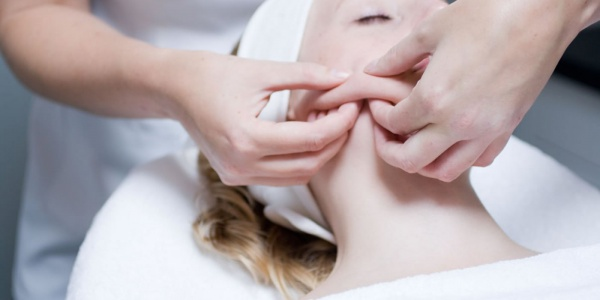 GEZICHTSBINDWEEFSELMASSAGE
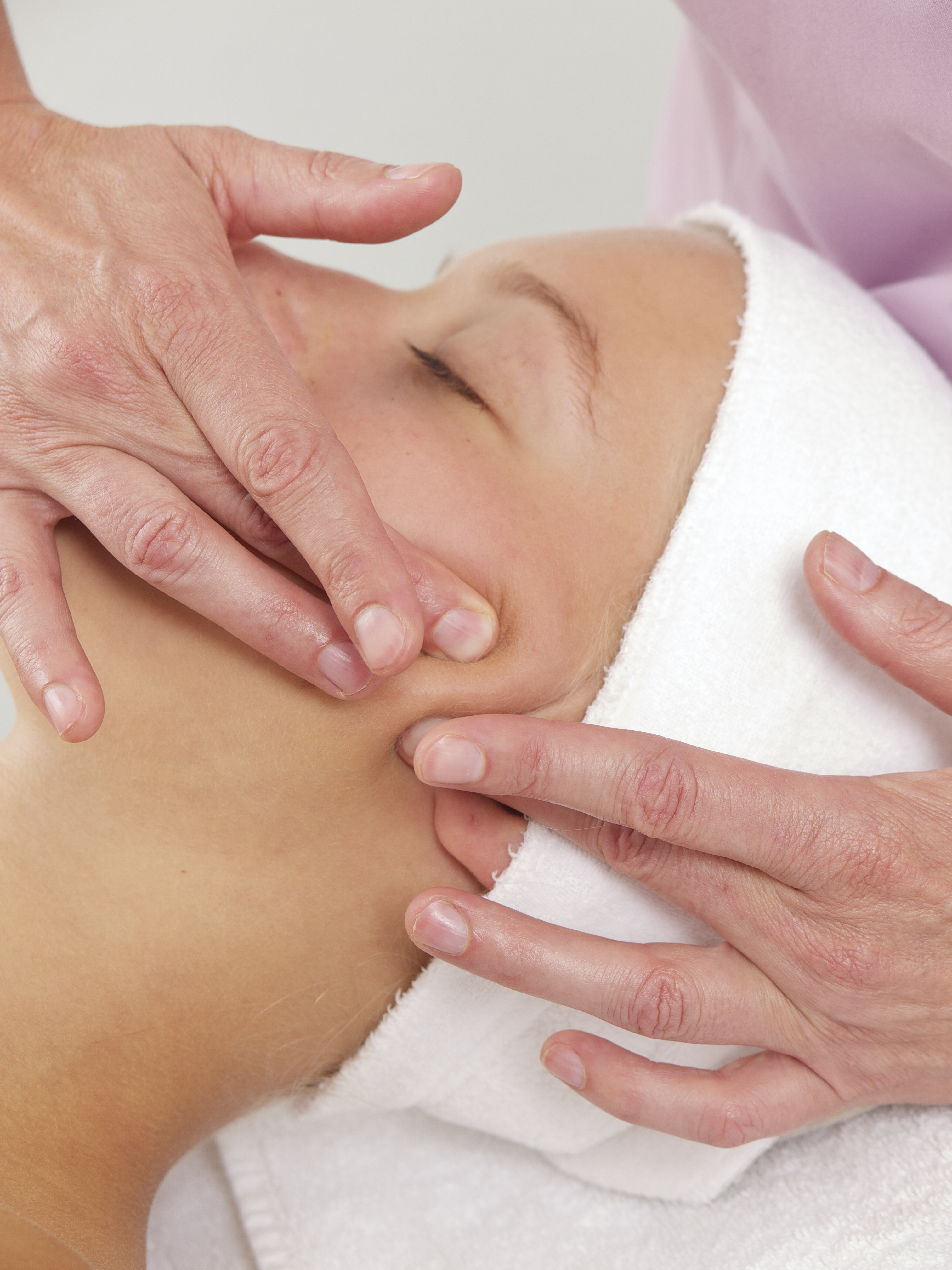 Introductie
Feije Blonk
24 jaar
Fulltime accountmanager
Parttime eigenaresse schoonheidssalon
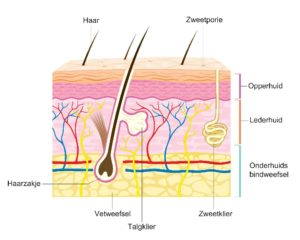 Waarom een  gezichtsbindweefselmassage?
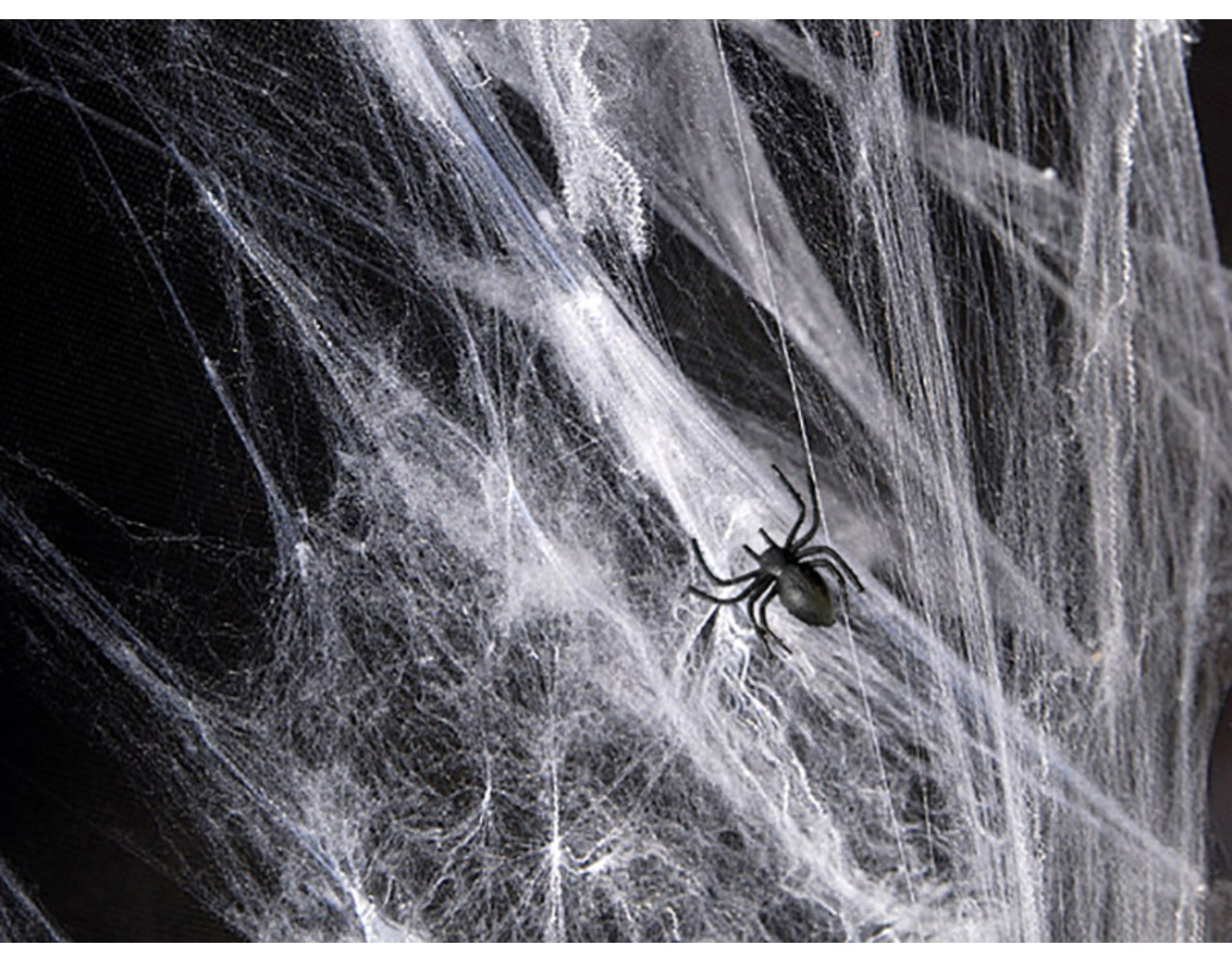 Grootste orgaan
Diepbindweefsel 
Onderhuidse verklevingen en veroudering 
Spieren oprekken en masseren
Doorbloeding  optimaliseren
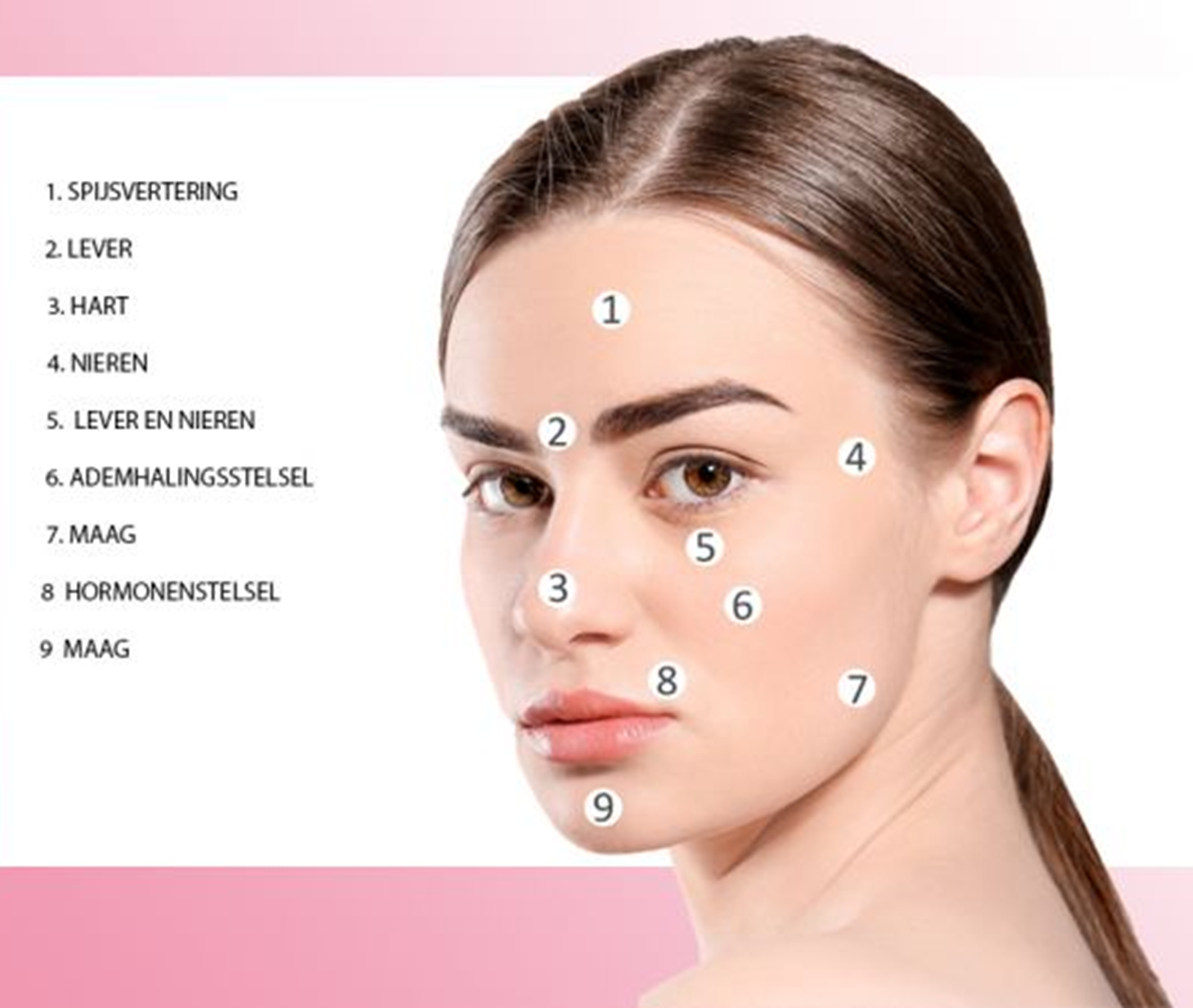 Voor wie is een bindweefselmassage?
Acne en onzuiverheden
Hoge spanning op de gezichtsspieren 
Verkleefde gezichtsdelen 
Zichtbare rimpels en groeven
Ingevallen wangen
Een slappe gezichtshuid
Voor jou, omdat het je goed doet!
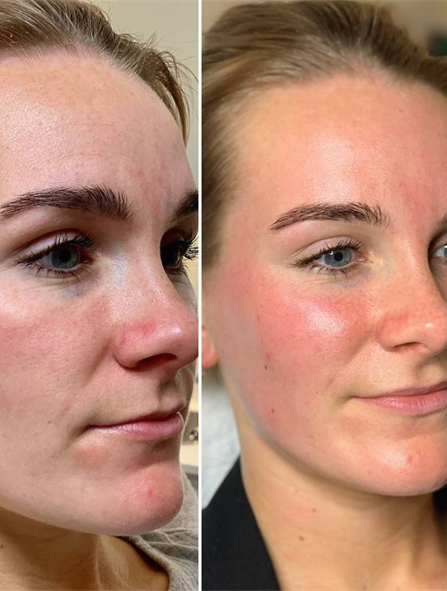 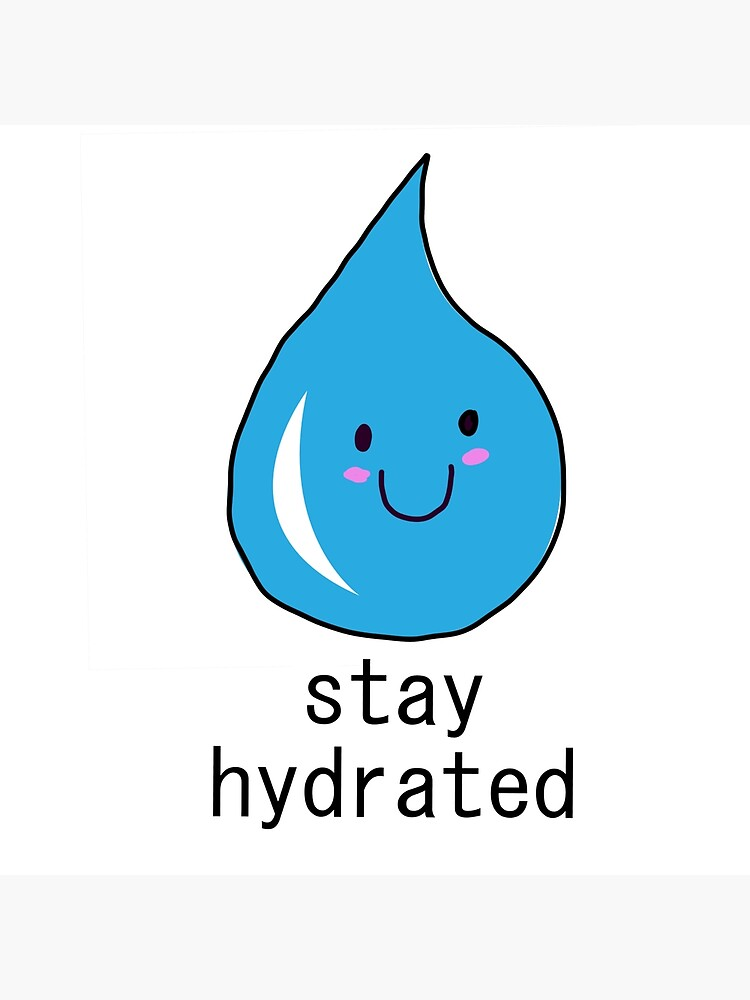